Единица измерения массы-килограмм.
Математика 
1 класс
Тест 3
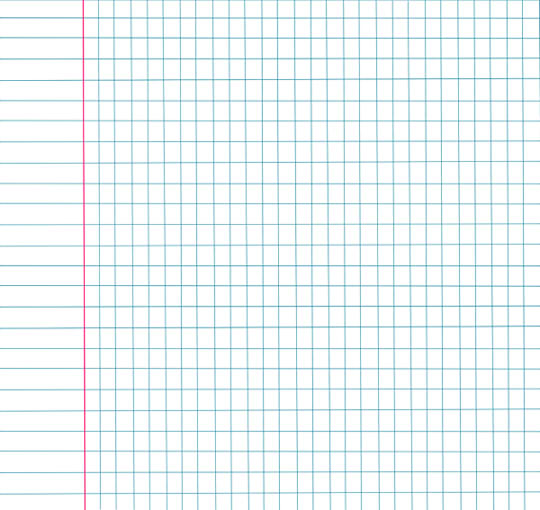 Вопрос № 1
 
Сколько будет, если к 1 кг прибавить еще 1 кг?
A
B
C
D
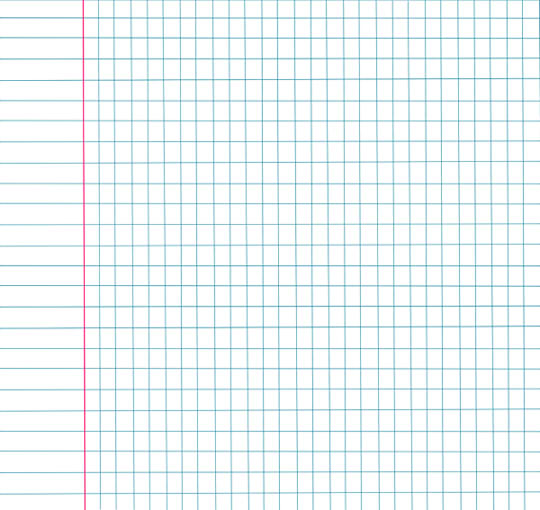 Вопрос № 2

 Сколько будет, если к 3 кг прибавить 2 кг?
A
B
C
D
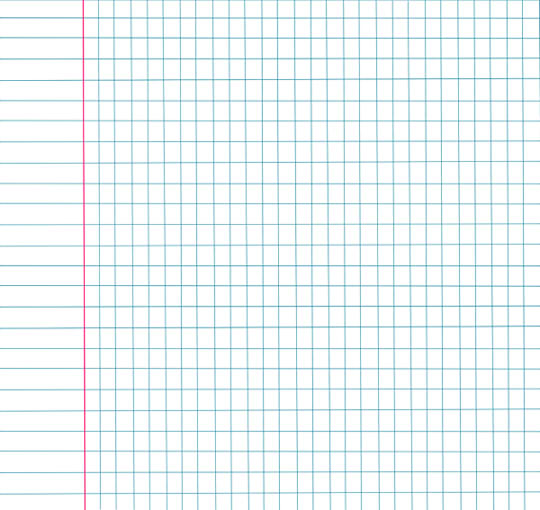 Вопрос № 3

 КаКакСколько будет,если из 8кг вычесть 3кг?
A
B
C
D
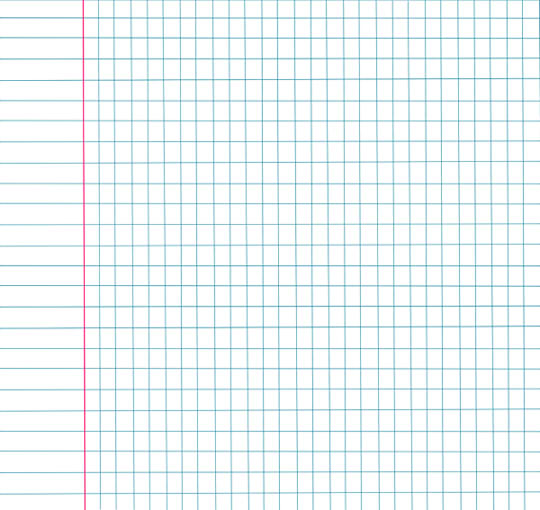 Вопрос № 4
Мама купила к празднику 3 кг конфет,после праздника осталось на 1 кг меньше,сколько кг конфет осталось после праздника ?
A
B
C
D
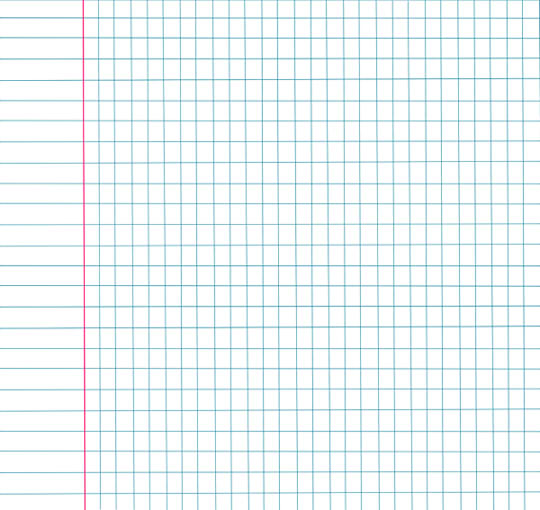 Вопрос № 5
 
В 2 года кошка весила 3 кг, через год она стала весить на 2 кг больше.Сколько кг стала весить кошка?
A
B
C
D